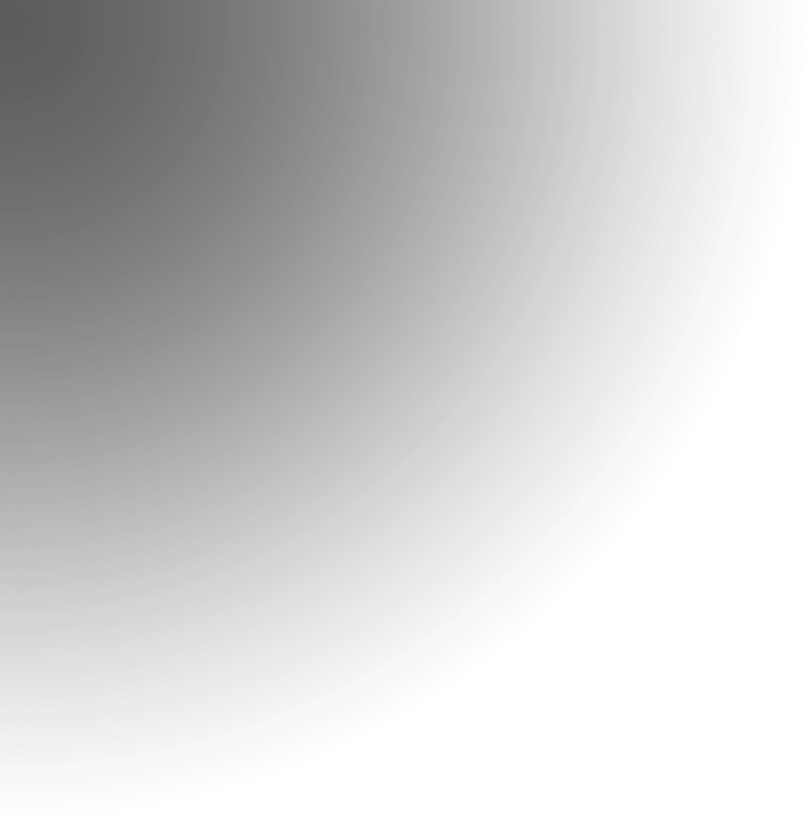 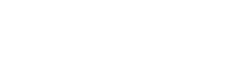 Helping you secure financial futures with MoneyGuard® Solutions
Using IRAs to fund long-term care
MoneyGuard® solutions are universal and variable universal life insurance policies with a long-term care rider. Only registered representatives can sell variable products.
For financial professional training use only. Not for use with the public.
©2024 Lincoln National Corporation
LCN-6110107-112023
[Speaker Notes: Welcome]
Opportunity
The Great Wealth Transfer
$84.4 trillion will transfer between 2023 – 20451
How much depends on net worth2
Top 1%
$716,000
Next 9%
$266,000
Next 40%
$60,100
1 https://www.forbes.com/sites/jackkelly/2023/08/09/the-great-wealth-transfer-from-baby-boomers-to-millennials-will-impact-the-job-market-and-economy/?sh=6c3a1f043e4a

2 https://finance.yahoo.com/news/average-american-inheritance-wealth-level-130120356.html#:~:text=While%20less%20than%20a%20third,receive%20no%20inheritance%20at%20all.&text=By%20Wealth%20Level-,What%20Is%20the%20Average%20Inheritance%3F,expect%20more%20than%20they%20get.

3 https://www.thestreet.com/dictionary/g/great-wealth-transfer
[Speaker Notes: We’ve all heard of the Great Wealth Transfer and this presents us with opportunity as heirs inherit various degrees of wealth from parents, grandparents and others. 

According to Forbes, between the years of 2023 and 2045, roughly $84.4 trillion dollars with transfer to the next generation. But not all inheritances are equal. While the top 1% will transfer $716,000 on average, the next 9% will average $266,000, and the next 40% down to $60,100. The question is how will these inheritances be used by the respective beneficiaries? 

As we know, the type of dollars that transfer ranges from cash, real estate, IRAs and so on. Each type of asset transfers a little differently. One had a change beginning in 2020 due to the SECURE Act. Prior to the act, IRAs functioned as a relatively easy asset to transfer due to the stretch provision. The SECURE Act changed that and going forward inheritors of IRAs have the opportunity to use those assets in a way that corresponds to the law change.]
Understanding IRAs
An IRA, or individual retirement account, is an account for your retirement that enables you to delay paying taxes until the money is withdrawn. It's similar to a 401(k), but instead of the account being managed by your employer, this is an account you choose and manage yourself.
Traditional IRA – Contribution Limit
2024
2023
$7,000 ($8,000 for taxpayers age 50+)
$6,500 ($7,500 for taxpayers age 50+)
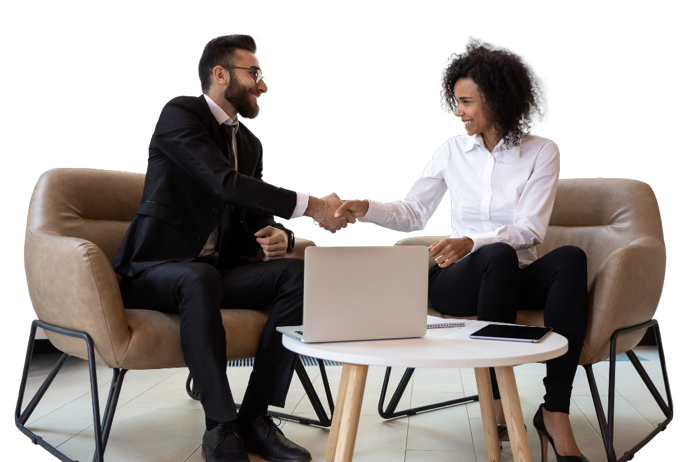 Deduction limit on qualified retirement plan participants
Taxpayers who do not participate in qualified retirement plans can deduct contributions to an IRA.
Taxpayers who do participate in qualified retirement plans are subject to a reduced deduction based on modified adjusted gross income (MAGI), which begins at $109,000 and the deduction is lost at $129,000.
In 2024, the MAGI phaseout of the deduction for single taxpayers begins at $77,000 and the deduction is lost at $87,000. The MAGI phaseout of the deduction for married taxpayers filing jointly begins at $123,000 and the deduction is lost at $143,000.
[Speaker Notes: (May hide slide)

We now know the opportunity, but before we dive into how IRA transfers can be used as an opportunity to purchase MoneyGuard® let’s go over some basics about IRAs. What is an IRA? An IRA, or individual retirement account, is an account for your retirement that enables you to delay paying taxes until the money is withdrawn. It's similar to a 401(k), but instead of the account being managed by your employer, this is an account you choose and manage yourself. 

There are two types of IRAs. 

First, we have a traditional IRA. A traditional IRA is typically funded in two different ways. The first is to make contributions directly into the IRA. Assuming the contribution is within IRS limits, the owner then takes a deduction on the amount contributed. It’s important to note that if an individual is a participant in a qualified retirement account, such as a 401(k), the deduction can be limited and eventually phased out based on limits established annually by the IRS. The other way to fund is one we’ve seen many times and that is to roll a qualified account into the IRA, which is a common approach for a 401(k) after an employee severs service from their employer. When someone rolls over their qualified account, it is not subject to the limits the way a direct contribution is. The benefit to a traditional IRA is the tax-deferred growth. Because it is funded with pretax dollars and grows tax-deferred, each distribution is fully taxable as income. Withdrawals are taxed as ordinary income. If withdrawals are made prior to 59.5 there is an additional 10% penalty in most cases, an exception being rule 72(t).]
Understanding IRAs
Roth IRA – Contribution Limit
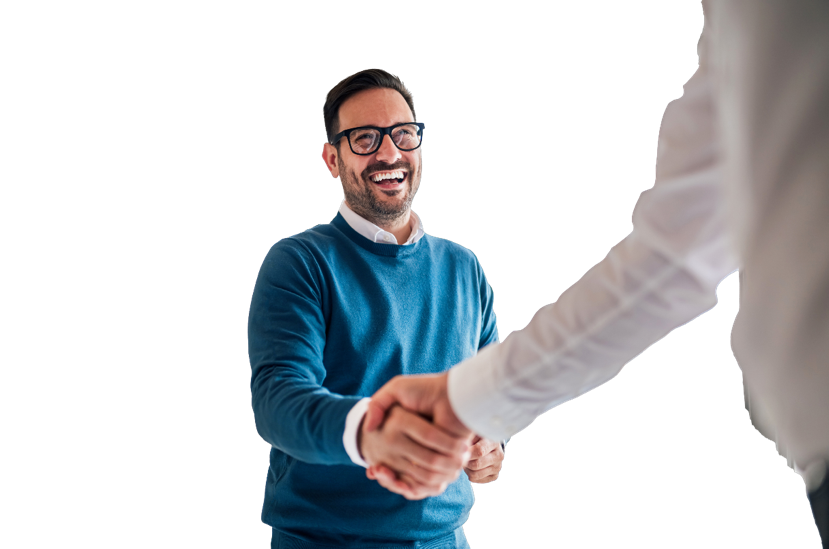 2024
2023
$7,000 ($8,000 for taxpayers age 50+)
$6,500 ($7,500 for taxpayers age 50+)
Deduction limit on qualified retirement plan participants
The amount taxpayers can contribute to a Roth IRA is subject to a MAGI phaseout.
In 2024, the MAGI phaseout on Roth IRA contributions by single taxpayers begins at $146,000 and no contribution is permitted if MAGI is $161,000 or more. The MAGI phaseout on Roth IRA contributions for married taxpayers filing jointly begins at $230,000 and no contribution is permitted if MAGI is $240,000 or more.
[Speaker Notes: (May hide slide)

We now know the opportunity, but before we dive into how IRA transfers can be used as an opportunity to purchase MoneyGuard® let’s go over some basics about IRAs. What is an IRA? An IRA, or individual retirement account, is an account for your retirement that enables you to delay paying taxes until the money is withdrawn. It's similar to a 401(k), but instead of the account being managed by your employer, this is an account you choose and manage yourself. 

The other type is a Roth IRA. Like a traditional IRA, Roths have contribution limits. There is also a limit on how much income an individual earns that can disqualify them from contributing to a Roth at all. Roth IRAs are funded with dollars that have already been taxed and then grow tax-deferred. The benefit of a Roth, for those eligible to contribute, is that the distributions are not taxable even though the assets have grown on a tax-deferred basis. It allows for tax free withdrawals once the account owner reaches age 59.5 and satisfying a five year holding period. While there are exceptions to the 59.5 rule such as to purchase a home for the first time or pay for college expenses, withdrawals that are not considered qualified are subject to taxes and may be subject to a tax penalty.]
“Stretch” IRA
What changed after the SECURE Act
Exceptions to the 10-year rule: certain nonspouse beneficiaries can take advantage of the pre-SECURE "stretch" opportunity, including minor children of the owner (until the child reaches the age of majority), a disabled or chronically ill beneficiary, an individual beneficiary who is not more than 10 years younger than the owner, and certain trusts.
[Speaker Notes: We mentioned changes due to the SECURE Act. The "Setting Every Community Up for Retirement Enhancement" (SECURE) Act, introduced several substantial updates to long-standing retirement account rules. One notable change is the required timing of distributions for most nonspouse beneficiaries. Prior to the SECURE Act a nonspouse beneficiary, typically a child or grandchild, could extend required distributions over their own lifetime. This was commonly referred to as the "stretch" provision. The "stretch" provision offered families an opportunity to transfer a retirement account from generation to generation.

The distribution rules now require most nonspouse beneficiaries to withdraw the full account value within 10 years of the account owner’s death with a few exceptions known as eligible beneficiaries. The new rule likely requires a much shorter time frame for distributions than the prior rules, leaving a nonspouse beneficiary with narrow window in comparison to the prior rules.]
IRA Inheritance Dilemma
What changed after the SECURE Act
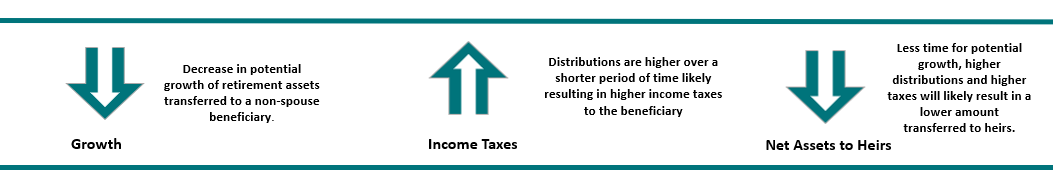 [Speaker Notes: Since qualified plans or retirement plan assets are not taxable until distributed, the stretch provision preserved the tax-deferred status of an inherited account for nonspouse beneficiaries. The stretch provision generally yielded lower required distributions, and therefore, a lower annual tax liability associated with those distributions. The funds that remained in the IRA would continue to receive tax-deferral and potential growth for decades. The elimination of the stretch provision has created more reason to consider additional planning, especially with the transfer of retirement assets under the new rules. 

As you can see here, we now have less time for growth, a condensed time frame to pay taxes, and the net result means less assets passed to the IRA beneficiary. 

The other impact is the potential change in tax brackets. Here we see the 24% and 32% 2023 income tax brackets for single filers as well as those filing married. If we imagine an individual filing single who currently makes $175,000. Even a small IRA transfer would move him or her into the 32% bracket as he or she takes withdrawals. Similarly on the married side, if a couple is making $350,000 combined, a modest IRA inheritance can move them into the 32% bracket. 

Note: With a move to a higher bracket, only the amount over their previous tax bracket will be taxed at the higher rate.]
Case Study #1
Using an inherited IRA to fund MoneyGuard Market Advantage®
Case facts
Inherited an IRA with a balance of $500,000
Aware of the 10-year spend-down rule 
IRA owner combined federal and state income tax rate 27%
Goals
Protect hard-earned assets in case of a need for LTC
Protect each other from being the primary caretaker
Account for higher future care costs
MoneyGuard Market Advantage®
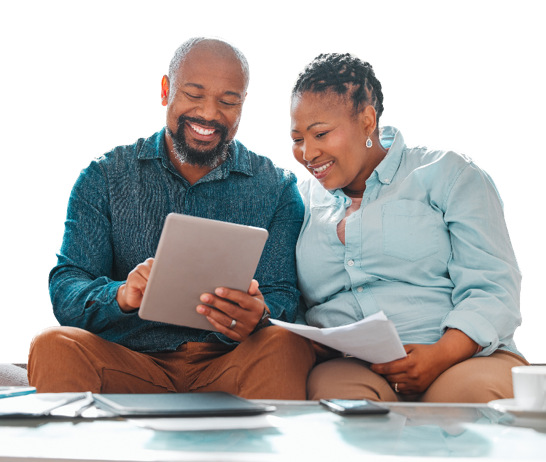 Kelly, 
Female age 55

Michael,
Male age 57
[Speaker Notes: Now that we’ve addressed a strategy to put in place for the IRA owner, what about an inheritor? The 10-year rule change likely impacts them more than the owner because of the condensed window we talked about earlier. Some who have recently inherited an IRA aren’t aware of the new rules and now must decide on how to best allocate a new stream of income. These clients can combine the 10-year required IRA distribution with Lincoln MoneyGuard® to create a tax-efficient, long-term care plan that helps protect their loves ones and financial legacies. While this case study focuses on someone inheriting an IRA today, the same strategy can be applied to those currently spending down an inherited IRA simply by shortening the premium payment period. 

That brings us to Kelly and Michael. Kelly has now inherited her parents IRA. Kelly is marred to her husband, Michael, and they have a 12-year-old daughter. With this recent windfall and a narrow 10-year window in which to fully liquidate the IRA, Kelly would like to leverage these dollars for use in the future. Kelly, being part of the sandwich generation, experienced her parents needing care, saw the benefit of having a long-term care plan in place, and wants to ensure her daughter isn’t put into a situation that requires her to be a primary caretaker. 

(Review slide)]
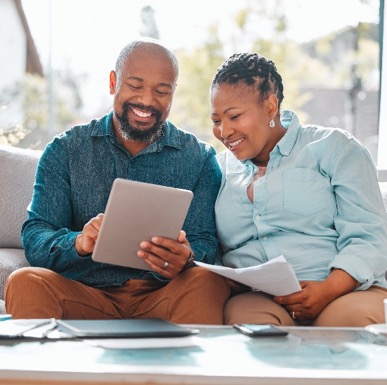 Case Study #1
Using an inherited IRA to fund MoneyGuard Market Advantage®
Michael
Kelly
Annual Premium
$15,000
Annual Premium
$15,000
Year One
$5,928
Age 85
$20,473
Age 85
$18,835
Year One
$7,703
Maximum Monthly LTC Benefit
Year One
$142,280
Age 85
$408,051
Year One
$184,881
Age 85
$412,400
Death Benefit
M57 and F55; MoneyGuard Market Advantage®; $15,000 annual premium for 10 years; 6.5% ROR; Issue state CT.
With 0% gross/–0.26% net rate of return (current charges) at age 85 Michael would have the following benefits available: Total LTC benefit of $279,010; Max monthly LTC benefit of $7,703; Death benefit of $184,881.
With 0% gross/–0.26% net rate of return (current charges) at age 85 Kelly would have the following benefits available: Total LTC benefit of $282,376; Max monthly LTC benefit of $5,928; Death benefit of $142,280.
[Speaker Notes: The 10-year window the SECURE Act requires fits perfectly for a 10-pay scenario. By repositioning the annual withdrawal to a Lincoln MoneyGuard® policy Kelly implements a strategy that protects two areas.

The first is her and Michael’s assets. Should either of them need LTC in the future, they now have a pool of money to pay for the care rather than liquidating other assets that they would have worked so hard to save. 

The second area of protection is her family. Kelly understands the burden of caring for a parent because she has experienced the challenges that can come with it. Because she’ll receive benefits from the policy, her family will be able to focus on her well-being rather than providing the care itself. 

<review design and product points>

By implementing this plan, she leverages the dollars for use in the future while planning for a potential long-term care event. By using Lincoln’s MoneyGuard Market Advantage®, the dollars can grow inside the policy based on market performance and protect their other assets in the future all while protecting her family. There is also an aspect of benefit flexibility. Kelly and Michael realize the cost of care is only going higher. The BTR allows unused benefits to transfer to the other’s policy at death. Additionally, should they end up not needing the LTC benefits, the policy death benefit offers a self-completion aspect by providing a death benefit for their own daughter.]
Case Study #1
Using an inherited IRA to fund MoneyGuard Market Advantage®
Benefits at age 85
IRA Value at time of generational transfer $500,000

Beneficiary annual distribution 
$64,752 x 10 years = $647,520

Combined annual federal and state income tax $17,483 x 10 years = $174,830
M57 and F55; MoneyGuard Market Advantage®; $15,000 annual premium for 10 years; 6.5% ROR; Issue state CT.
IRA assumes 5% growth; 27% combined tax rate.
With 0% gross/–0.26% net rate of return (current charges) at age 85 Michael would have the following benefits available: Total LTC benefit of $279,010; Max monthly LTC benefit of $7,703; Death benefit of $184,881.
With 0% gross/–0.26% net rate of return (current charges) at age 85 Kelly would have the following benefits available: Total LTC benefit of $282,376; Max monthly LTC benefit of $5,928; Death benefit of $142,280.
[Speaker Notes: Here we see the benefits at age 85.

Similar to the earlier case study, we can easily see the leverage provided. Should neither Kelly or Michael use the LTC benefits, the combined death benefits are above what was originally inherited. 

If we skip to the three-year LTC period, we are above $600,000 in provided benefits for each. If we use $650,000 as a middle-ground number between the two, we have long-term care benefits provided tax-free at 23 cents on the dollar. 

Also note that we didn’t use the full annual withdrawal amount for funding purposes. As we can see, the IRA would net out $47,269 to Kelly and Michael. We are using $30,000 combined for annual premiums, which means the clients still have $17,000 of useable funds for other priorities.]
Why does this resonate with a child who just inherited an IRA?
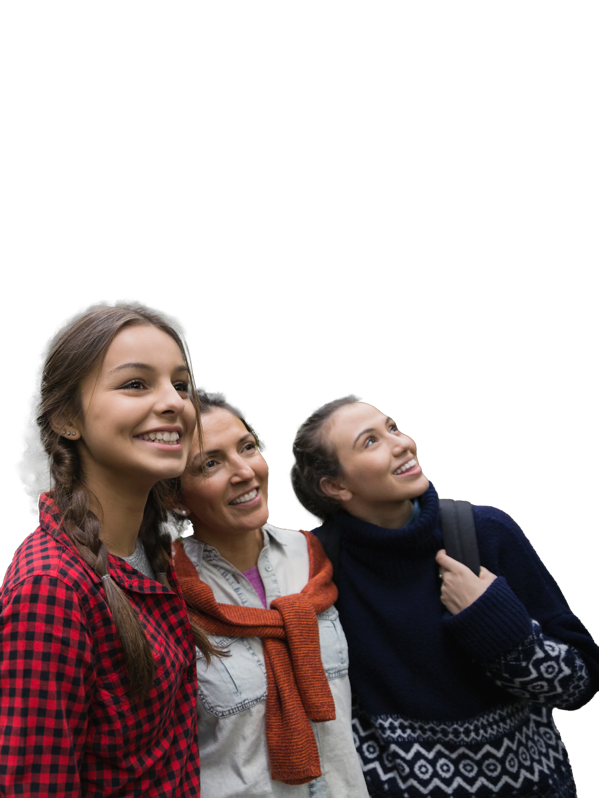 By using distributions from an inherited IRA to purchase a MoneyGuard Market Advantage® policy, Kelly and Michael can create a way to receive tax-advantaged long-term care reimbursements with the unplanned IRA income.
Plan in action
Purchase MoneyGuard Market Advantage® funded via distributions from inherited IRA 
Align premium paying period with the IRA’s 10-year spend-down window
Use Benefit Transfer Rider (BTR) to transfer unused benefits to surviving spouse
Leverage any remaining death benefit to pay income taxes due after intergenerational transfer
Case Study #2
MoneyGuard Market Advantage® used for the parents
Case facts
IRA value of $500,000 with assumed 5% ROR that they do not need for retirement
IRA owner combined federal and state income tax rate 35%
Goals
Pass IRA to adult child, Kelly
Protect hard earned assets in case of a need for LTC
Protect each other from being the primary caretaker
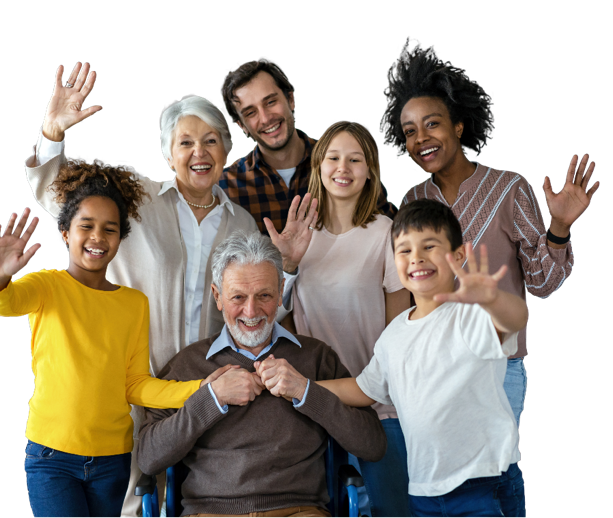 MoneyGuard Market Advantage®
Patricia, 
Female age 62

George,
Male age 65
[Speaker Notes: One, at times, overlooked planning aspect is the need for long-term care (LTC). While many plan on leaving their IRA assets to their children, if either parent has a long-term care event occur, those assets may be needed to pay for care.
 
Let’s see this through the eyes of a case study.

With his recent retirement, George has an IRA that he has identified as an asset he and Patricia don’t need for income, and would like to eventually pass on to their daughter, Kelly. He also recognizes that should he or Patricia require a form of care, they may need to use the IRA to pay it. 

(Review slide) 

Rather than face a situation that could potentially drain the account and negatively impact Kelly’s inheritance, George and Patricia decide to each purchase a MoneyGuard Market Advantage® policy with the Benefit Transfer Rider (BTR). 

In our scenario, we’ll assume Patricia inherits the IRA at George’s death, the IRA then transfers to Kelly at Patricia’s death. 

Speaker note — MoneyGuard premiums are funded from withdrawals from the IRA. Any withdrawals in excess of what is needed to pay premiums, such as RMDs, are considered to be consumed by the IRA owner. The IRA owner could choose to reinvest excess after-tax RMDs. These excess after-tax RMDs could also present a gifting opportunity as a way to fund a MoneyGuard policy on the primary owners’ intergenerational beneficiary.]
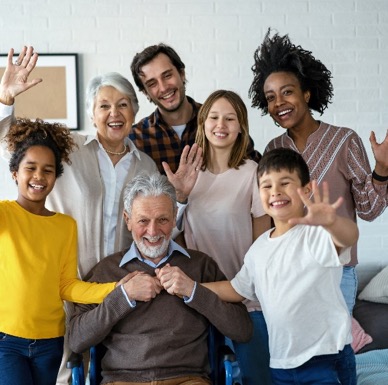 Case Study #2
MoneyGuard Market Advantage® used for the parents
Patricia
George
Annual Premium
$15,000
Annual Premium
$15,000
Year One
$5,022
Age 85
$12,427
Age 85
$13,319
Year One
$4,074
Monthly LTC Benefit
Year One
$120,522
Age 85
$268,150
Year One
$97,766
Age 85
$266,878
Death Benefit
M65 and F62; MoneyGuard Market Advantage®; $15,000 annual premium for 10 years; 6.5% ROR; Issue state CT.
With 0% gross/–0.26% net rate of return (current charges) at age 85 George would have the following benefits available: Total LTC benefit of $283,178; Max monthly LTC benefit of $6,302; Death benefit of $120,522.
With 0% gross/–0.26% net rate of return (current charges) at age 85 Patricia would have the following benefits available: Total LTC benefit of $274,157; Max monthly LTC benefit of $5,120; Death benefit of $97,766.
[Speaker Notes: <review design and product points>

This helps protect the IRA from forced liquidation to pay for care through tax-free long-term care benefits, helps solidify Kelly’s inheritance via the death benefit, helps mitigate the accelerated tax exposure upon inheritance of the IRA, and the BTR allows unused benefits to roll into the other’s policy at death offering up additional protection if needed. Next, let’s look at some possible outcomes at age 85.]
Case Study #2
MoneyGuard Market Advantage® used for the parents
Benefits at age 85
IRA value at time of generational transfer $170,098

Beneficiary annual distribution
$22,029 x 10 years = $220,290

Combined annual fed and state income tax
$7,710 x 10 years = $77,100
M65 and F62; MoneyGuard Market Advantage®; $15,000 annual premium for 10 years; 6.5% ROR; Issue state CT.
IRA assumes 5% growth; 30% combined tax rate.
With 0% gross/–0.26% net rate of return (current charges) at age 85 George would have the following benefits available: Total LTC benefit of $283,178; Max monthly LTC benefit of $6,302; Death benefit of $120,522.
With 0% gross/–0.26% net rate of return (current charges) at age 85 Patricia would have the following benefits available: Total LTC benefit of $274,157; Max monthly LTC benefit of $5,120; Death benefit of $97,766.
[Speaker Notes: In each scenario, leverage was created on a tax-advantaged basis. First, if we look at zero LTC benefits, the total premium of $150,000 created an income tax-free death benefit well above what was paid in. 

If we look at the third row of each, we see that long-term care benefits would have been provided at roughly 35 cents on the dollar. Compare that to self-insuring, which would be minimum dollar for dollar, more if the funding is coming liquidation from a taxable account.

What if they used a year’s worth of LTC? In either case, the long-term care benefits equal roughly what was paid in. The death benefit remaining is almost equal to the amount of income taxes owed by the inheritor allowing for a better transfer rate of the assets. 

It’s also important to note that should there still be remaining benefits, the death benefit can be used to offset the taxes Kelly will have to account for upon the IRA transfer to her. Additionally, if there are concerns about future insurability, they could also gift premiums to Kelly so that she can purchase her own MoneyGuard® policy, thus, reducing the value of the IRA and the future income tax burden. We also need to remember that by including Kelly in the plan, we are forming a relationship with the next generation, which helps position ourselves as a resource after that intergenerational transfer.]
Why does this resonate with a parent who will pass an IRA to a child?
By using distributions from their IRA to purchase a MoneyGuard Market Advantage® policy, George and Patricia can pay for long-term care through tax-free benefits, if needed, while passing any unused benefits to a loved one through a tax-free death benefit.
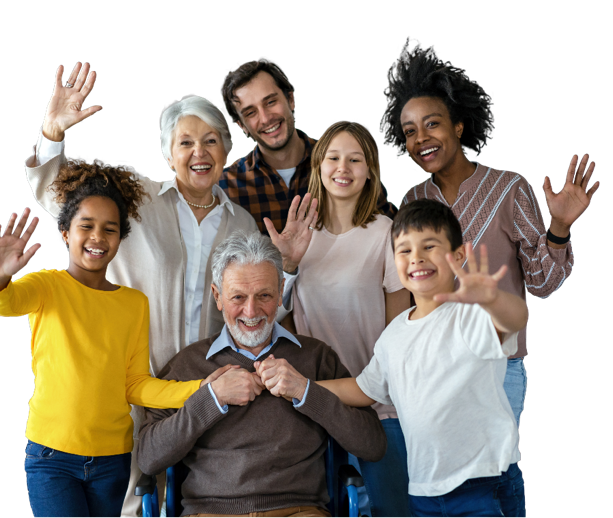 Plan in action
Purchased MoneyGuard Market Advantage® funded via distributions from IRA 
Use Benefit Transfer Rider (BTR) to transfer unused benefits to surviving spouse
Leverage any remaining death benefit to pay income taxes due after intergenerational transfer
Summary
SECURE Act waswritten to encourage retirement planning
The elimination of the stretch provision alters how much heirs receive when inheriting an IRA
MoneyGuard® solutions can be a tool to deploy to align with the 10-year rule and assist in planning for care in the future
How many clients do you have that have recently inherited an IRA?
How many clients do you have who may be interested in more tax-efficient LTC planning?
How many clients do you have who have significant qualified plan assets?
[Speaker Notes: (REVIEW SLIDE)]
Important information
Issuers:The Lincoln National Life Insurance Company, Fort Wayne, INThe Lincoln National Life Insurance Company does not solicit business in the state of New York, nor is it authorized to do so.
All guarantees and benefits of the insurance policy are subject to the claims-paying ability of the issuing insurance company. They are not backed by the broker-dealer and/or insurance agency selling the policy, or any affiliates of those entities other than the issuing company affiliates, and none makes any representations or guarantees regarding the claims-paying ability of the issuer.
In some states, contract terms are set out and coverage may be provided in the form of certificates issued under a group policy issued by The Lincoln National Life Insurance Company to a group life insurance trust. Products, riders and features are subject to state availability. The insurance policy and riders have limitations, exclusions, and/or reductions. Check state availability.
Distributor: Lincoln Financial Distributors, Inc., a broker-dealer
Policies: MoneyGuard Market Advantage® is issued by The Lincoln National Life Insurance Company, Fort Wayne, IN, on Policy Form ICC20-MGV892/20-MGV892 with a Long-Term Care Benefits Rider (LTCBR) on Rider Form ICC20LTCBR-892/LTCBR-892, a Value Protection Rider on Form ICC20VPR-892/VPR-892 and a Benefit Transfer Rider on Form ICC22BTR-895/BTR-895. Distributed by Lincoln Financial Distributors, Inc., a broker-dealer.

Variable products: Policy values will fluctuate and are subject to market risk and to possible loss of principal.
Variable products are sold by prospectus, which contains the investment objectives, risks, and charges and expenses of the variable product and its underlying investment options. Read carefully. 
Only registered representatives can sell variable products.
Lincoln Financial Group® affiliates, their distributors, and their respective employees, representatives and/or insurance agents do not provide tax, accounting or legal advice. Please consult an independent professional as to any tax, accounting or legal statements made herein.
With any VUL product, certain fees and costs are involved, including monthly cost of insurance, administrative expense and premium load charges, as well as daily charges on assets invested in the variable subaccounts for mortality and expense risk, and asset management fees. Please consult the prospectus or ask your financial professional for more detailed information.
Thank You